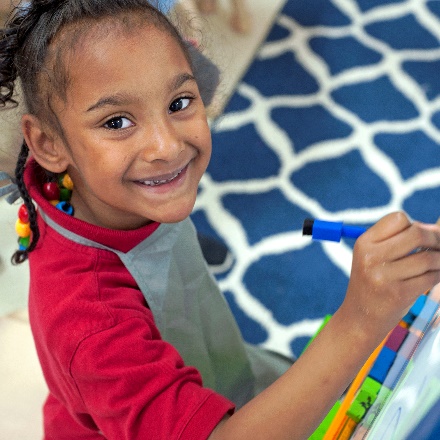 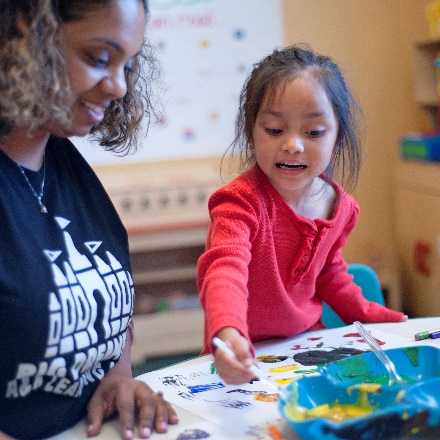 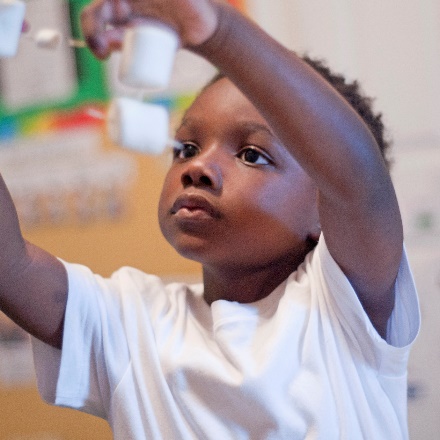 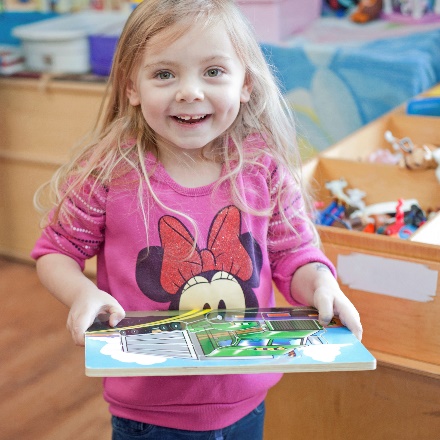 Family Orientation
[Enter 4K Provider’s School Name]

[Enter date of presentation]
Who are we?
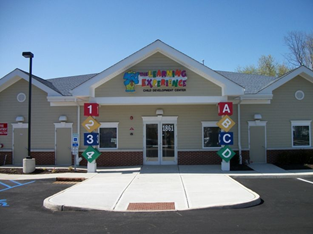 [Enter 4K Provider’s Name] work in partnership with First Steps 4K to ensure that all children start school ready to reach their highest potential with engaged support from parents, caregivers, and communities.
[Speaker Notes: Make sure to replace image, with a picture of your own facility on this slide]
Our School Family
Picture of 
Assistant Teacher
Picture of 
4K Coach
Picture of
School Leader
Picture of 
Lead Teacher
[Enter Name]
[Enter Name]
[Enter Name]
[Enter Name]
[Speaker Notes: Enter picture for each person.  Remind families to bring family picture for friends & family board.  Duplicate slide if you need to add more pictures of the school family. Talk about class ratio and teacher credentials.  

School climate impacts all achievement. The culture of a school can build cooperation, willingness and responsibility. The School Family is built on a healthy family model, with goals for all family members to meet their highest potential. The School Family builds connections between families and schools, teachers and teachers, teachers and students, and students and students to ensure the highest development of all.]
What is First Steps 4K?
First Steps 4K is a statewide early education program that partners with private and independent preschool providers to provide families with high-quality care and education that fits their needs.  

First Steps 4K is publicly funded and curriculum-driven as part of the state’s Child Early Reading Development and Education Program (CERDEP).
[Speaker Notes: Highlight your facility here. Include things that make your facility a good fit for families: For example,
•We provide……
•We Nurture……
•We Value…….]
Day One Expectations
[Speaker Notes: The first day of school is a bittersweet moment for many.  It comes with some really big emotions. First Steps 4K class can be a full first day or drop-in. Some stagger start or have a Meet & Greet for a smoother transition. Wouldn’t be helpful to know what to expect on Day 1?  Any Day 1 Cool Ideas?   First Day of School Book Ideas]
The Daily Schedule
[Insert a photo of your daily schedule on this slide.  Discuss drop off and pick up details.  Be sure to tell families about all of the learning that takes places in the first few hours of the day]
[Speaker Notes: Children will learn how to navigate a daily schedule.  Parents will receive a copy of the written daily schedule & 4K Calendar. 
Visual schedules help children: 
navigate through the day 
it’s easily accessible and on the eye child’s eye level
understand sequence]
Attendance Policy
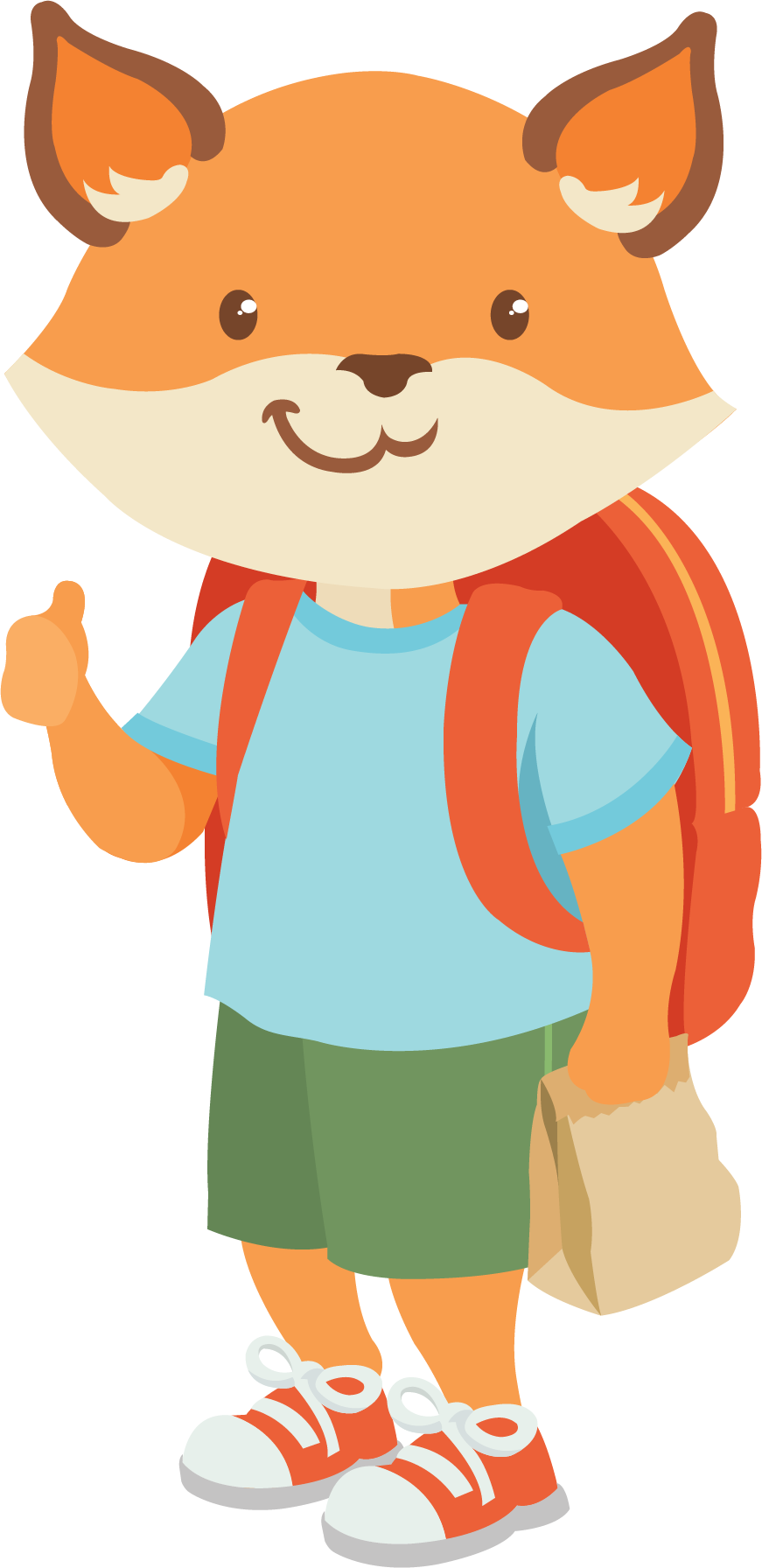 School Begins: [enter time here]
School Ends: [enter time here]

Daily attendance is encouraged.  Any student that misses 10 consecutive days of school, without a doctor’s excuse, will be in jeopardy of losing their spot in our 4K classroom.

Reminder: A lot of learning happens during morning arrival,  please be mindful of bringing your student to school on time.

Regular attendance is critical to the success of lifelong learners; building language, math, cognitive and social skills needed for school readiness.
[Speaker Notes: If a child loses their spot due to attendance, they must complete a re-enrollment form with the director of the school.  Discuss arrival and depature protocols as well.]
The Curriculum
Important Dates
Click to add text
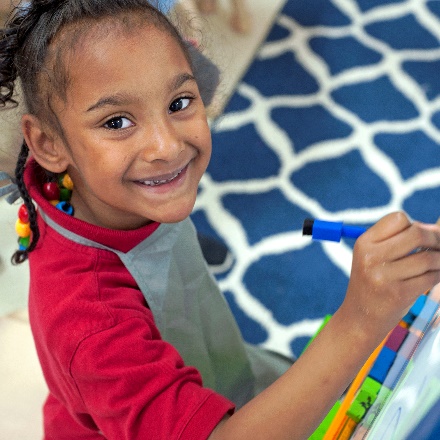 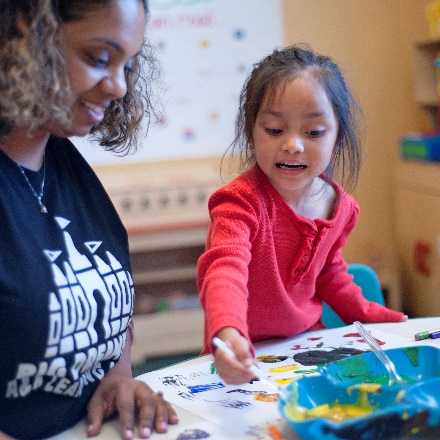 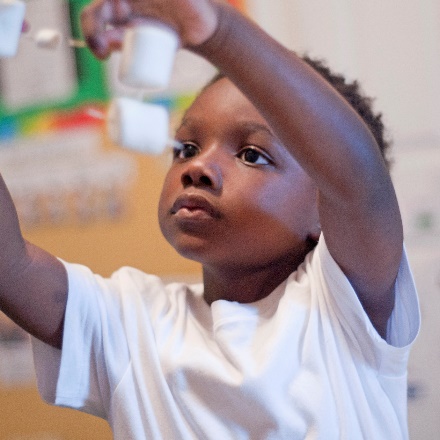 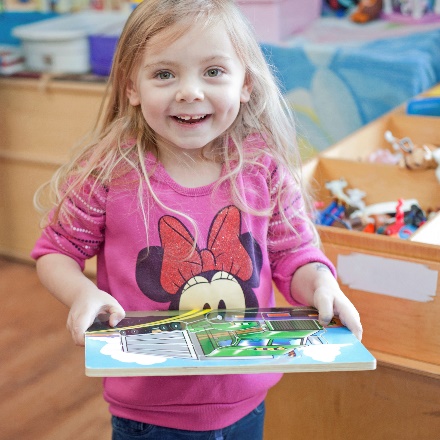 First Steps 4K at Precious One Learning Center, Florence
First Steps 4K at A & A Learning Center,
West Columbia
First Steps 4K at A & A Learning Center, West Columbia
First Steps 4K at Hartman Hall Child Development Center, West Columbia